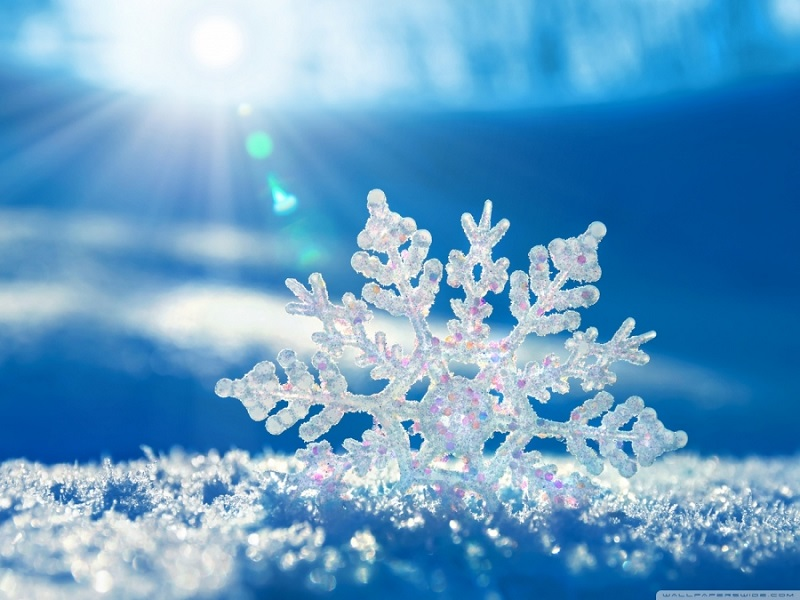 El ClimaThe weather
¡Hola year5!
¿Qué tiempo hace hoy?
¿Qué tiempo hace hoy? (How is the weather today?)








- Hace calor, está soleado.









-Hace frio, hay niebla.
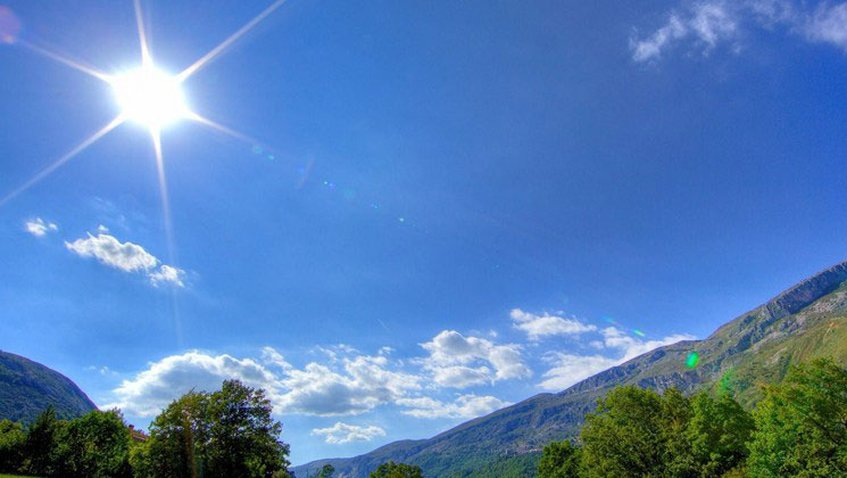 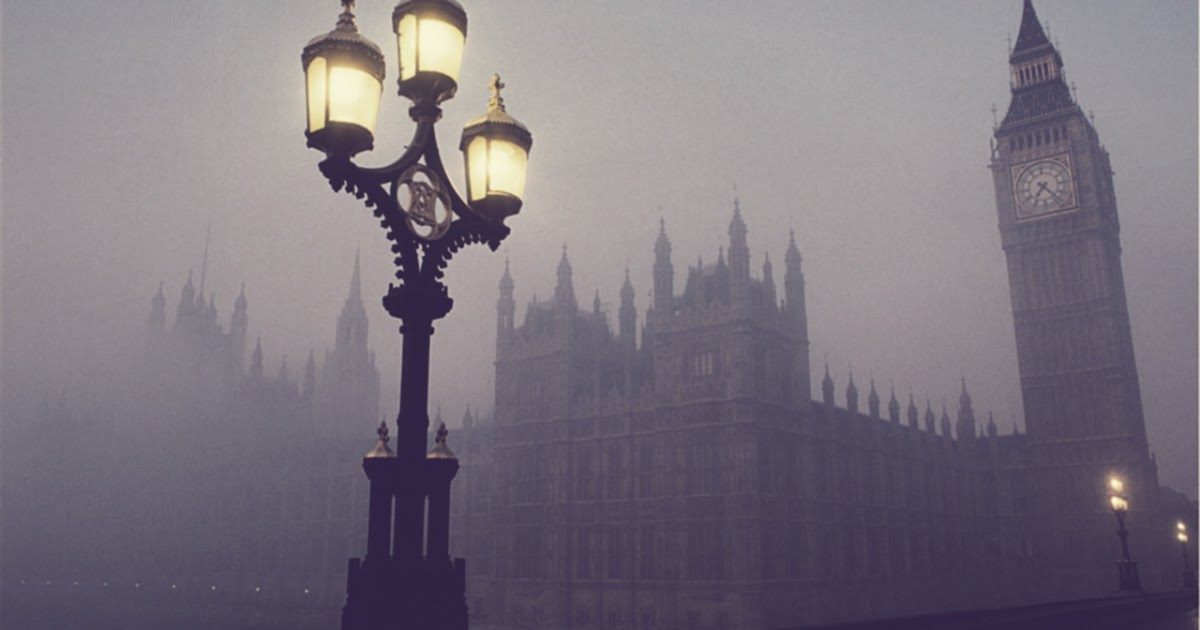 Actividad:
Siguiendo el modelo anterior, indica cual es clima que se muestra en cada foto. (following the previous model, indicates which is the weather shown in each photo).
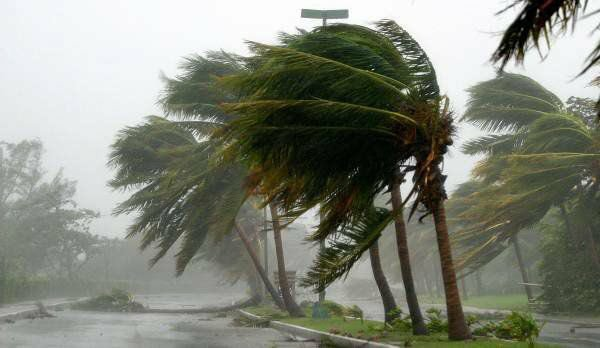 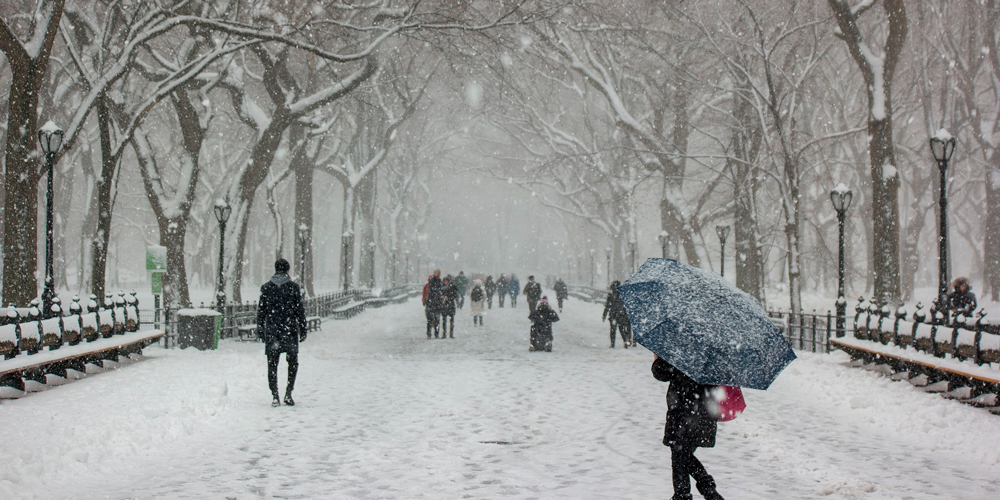 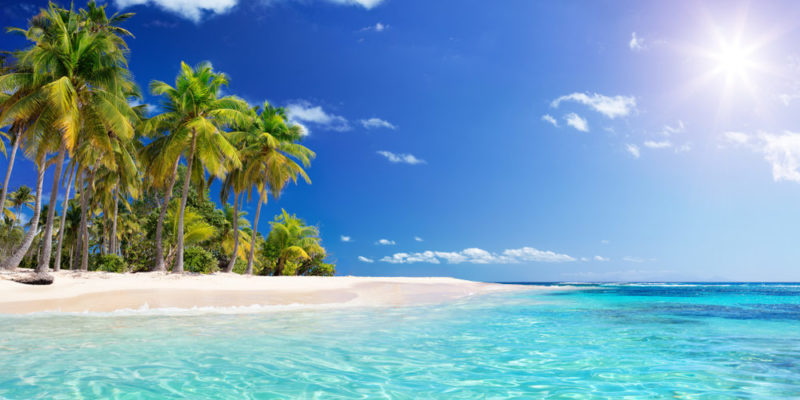 Hace frio, ___________________
____________, hace mucho viento
Hace calor, _________________
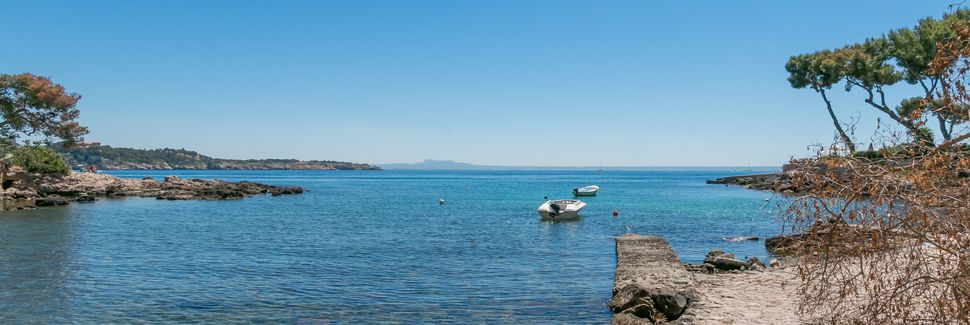 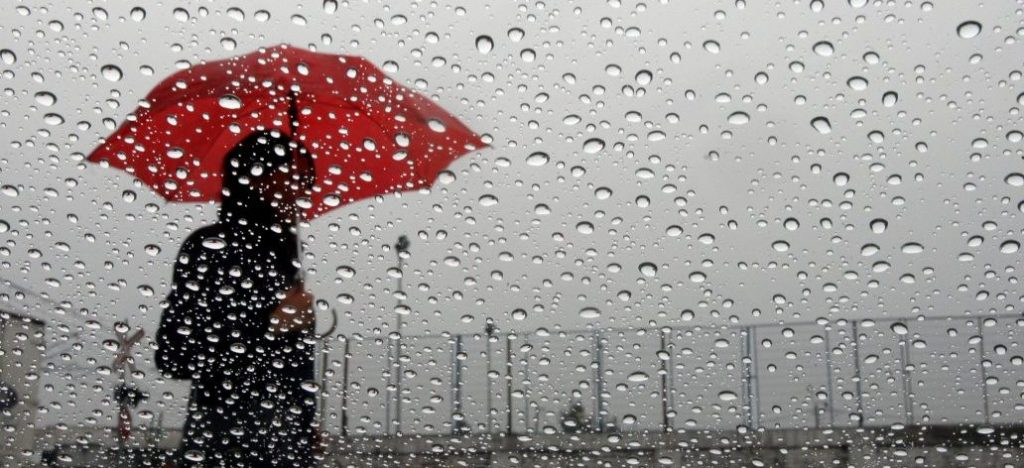 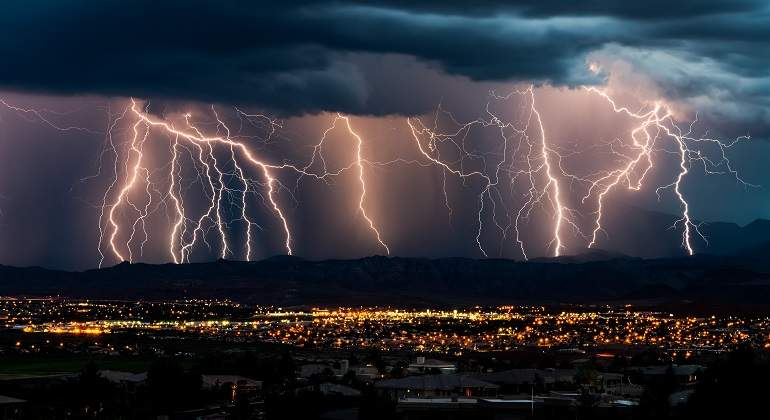 ___________ , está despejado.
___________ , ________________
___________ , ________________
Activity: 
- Place the correct word under each image.
- Soleado
- Viento
- Hace frio
- Nieve
- Tormenta
- Llueve
- Hace calor
- Nublado
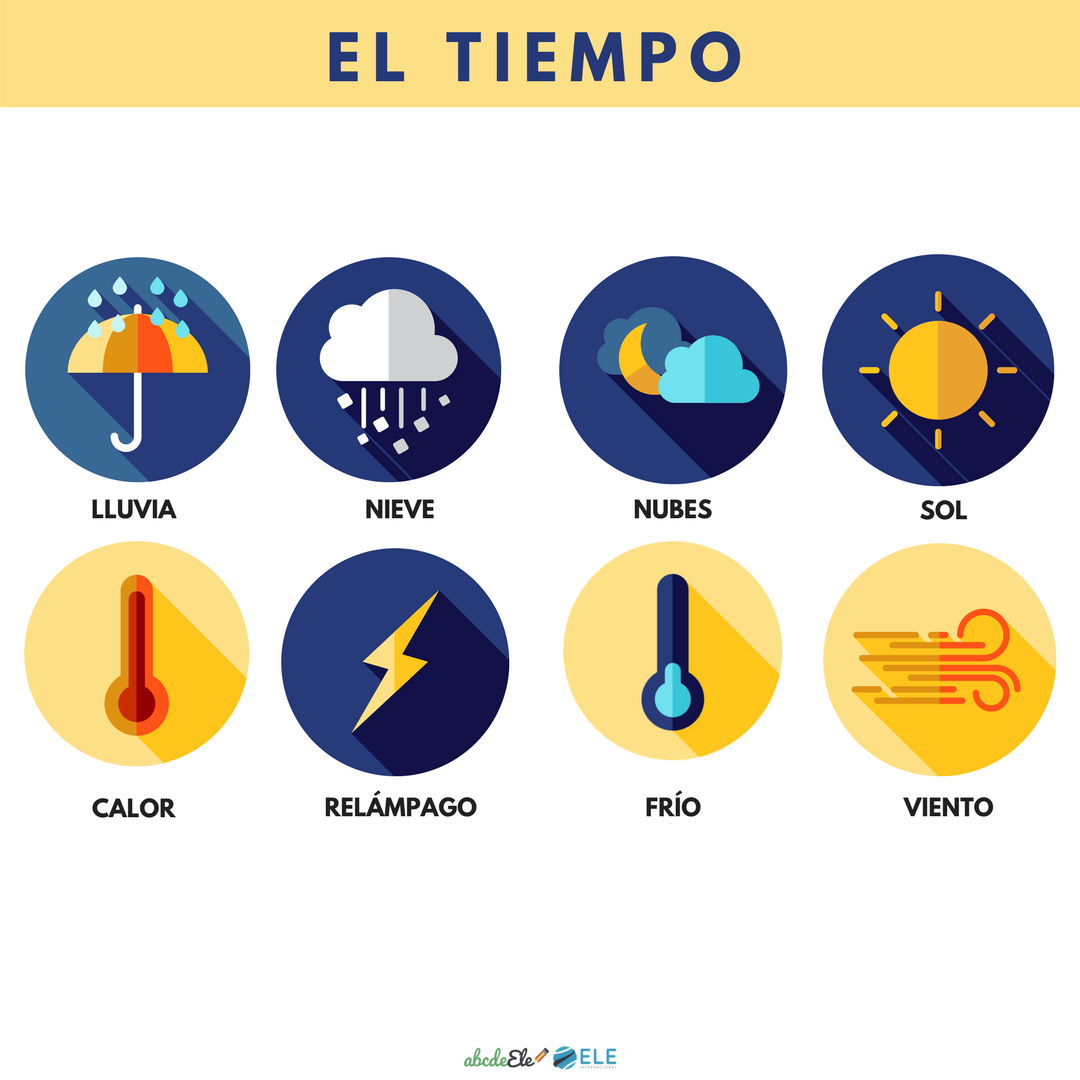